CS 154Formal Languages and ComputabilityMarch 10 Class Meeting
Department of Computer ScienceSan Jose State UniversitySpring 2016Instructor: Ron Mak
www.cs.sjsu.edu/~mak
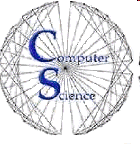 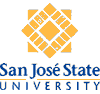 Pushdown Automata
The machine class of pushdown automata (PDA) includes a stack for storage:
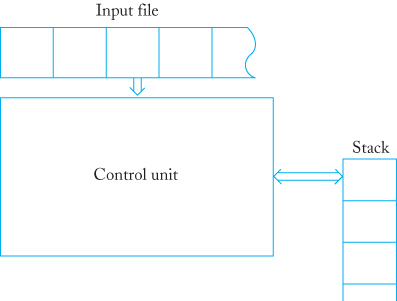 Formal Languages 
and Automata, 5th ed.
Peter Linz
Jones & Bartlett, 2012
2
Pushdown Automata, cont’d
Nondeterministic pushdown automata (NPDA) accepts exactly the family of context-free languages.

Deterministic pushdown automata (DPDA) are not equivalent to the nondeterministic ones.

DPDA recognize a new family of deterministic context-free languages.
Which are a proper subset of the context-free languages.
3
How a Pushdown Automaton Works
Whenever a PDA reads the current input symbol, depending on …
the symbol it just read
the state of the control unit
the symbol on top of the stack

… the PDA makes a move by
transitioning to a new state
pushing or popping a symbol

A PDA can make a move without reading a symbol (λ-transition).
4
How to Program a Pushdown Automaton
We can draw a flowchart to represent a program for a PDA.

The flowchart requires:

A single start state.
A single halt-and-accept state.
Stack push operation for a single symbol.
Read-and-decide operation to read a single symbol from the input and decide what to do next.
Pop-and-decide operation to pop a single symbol from the stack and decide what to do next.
5
How to Program a Pushdown Automaton, cont’d
Assumptions:

The stack initially contains the stack start symbol.
λ represents the end of the input string.
There is no reject state.
If the PDA cannot continue based on the current input symbol or the symbol at the top of the stack, it halts and rejects the input.
6
Program 1: S  ( S ) | SS | λ
Initialize the stack with the stack start symbol 0.
Accept balanced parentheses, such as (())()
Push a 1 each time you read a (
Pop a 1 each time you read a )
Use the stack to ensure 
there’s a ) for every (.
Start
(
λ
Pop
0
Read
Accept
Push
1
)
1
Pop
7
Program 2:
Initialize the stack with the stack start symbol 0.
Push a 1 each time you read an a.
Switch modes upon reading the first b.
Pop a 1 each time you read a b.
Use the stack 
to keep track
of how many a’s 
were read.
Start
a
a
Read
Accept
Push
1
λ
0
a
b
Pop
1
Read
λ
Pop
Read
b
8
Program 3:
Initialize the stack with the stack start symbol z.
Stack the symbols of w as they’re read.
They will be popped in reverse order.

Pop the stacked symbols while reading the symbols of wR and make sure the current input symbol matches the latest popped symbol.

But where does w end and wR begin?
9
Program 3:                                     cont’d
Start
Read
a
b
Push
b
Push
a
Nondeterminism to the rescue!
a
b
a
b
Pop
Read
Pop
λ
z
Pop
Accept
10
Definition of a Nondeterministic PDA (NPDA)
where

Q  is a finite set of internal states of the control unit
Σ  is the input alphabet
Γ  is the stack alphabet, a finite set of symbols
                              set of finite subsets ofis the transition function
           is the initial state of the control unit
           is the stack start symbol
           is the set of final states
11
The NPDA Transition Function δ
The transition function δ has three arguments:
the current state
the current input symbol (can be λ to not consume)
the current symbol on top of the stack

The result is a set of pairs (q, x) where q is the next state and x is a string to push onto the stack in place of the current top of stack symbol.
Push the symbols of string x one at a time starting at the right end of the string.
set of finite subsets of
No move is possible
if the stack is empty.
Set of pairs because an NPDA is nondeterministic.
12
NPDA for
q0
q1
q3
q2
Q = {q0, q1, q2, q3}
Σ = {a, b}
 = {0, 1}
stack start symbol = 0
F = {q3}
current input symbol
current top-of-stack symbol
top-of-stack replacement
Start
δ(q0, a, 0) = { (q1, 10), (q3, ) }
δ(q0, , 0) = { (q3, ) }
δ(q1, a, 1) = { (q1, 11) }
δ(q1, b, 1) = { (q2, ) }
δ(q2, b, 1) = { (q2, ) }
δ(q2, , 0) = { (q3, ) }
a
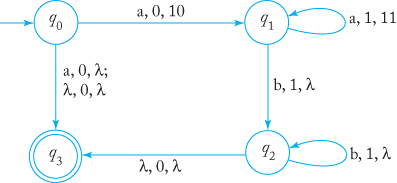 a
Pop
Read
0
Accept
Push
1
λ
0
a
b
Pop
1
Read
λ
Pop
Read
b
Formal Languages 
and Automata, 5th ed.
Peter Linz
Jones & Bartlett, 2012
13
NPDA for
q0
q2
q1
Push w onto the stack:



Guess the string middle:

Match input wR vs. stack:

Successful match:
Start
δ(q0, a, a) = { (q0, aa) }
δ(q0, b, a) = { (q0, ba) }
δ(q0, a, b) = { (q0, ab) }
δ(q0, b, b) = { (q0, bb) }
δ(q0, a, z) = { (q0, az) }
δ(q0, b, z) = { (q0, bz) }
Read
a
b
Guess!
Push
b
Push
a
δ(q0, , a) = { (q1, a) }
δ(q0, , b) = { (q1, b) }
a
b
a
b
Pop
Read
Pop
Q = {q0, q1, q2}
Σ = {a, b}
 = {a, b, z}
stack start symbol  = z
F = {q2}
λ
δ(q1, a, a) = { (q1, ) }
δ(q1, b, b) = { (q1, ) }
z
Pop
Accept
δ(q1, , z) = { (q2, z) }
14
Instantaneous Description of a PDA
At any time, the relevant factors of a PDA are represented by the triplet (q, w, u):
q the current state of the control unit
w the unread part of the input string
u the current contents of the stack    (the leftmost symbol is the top of stack)

Use the symbol     to denote a move:if and only if
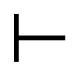 (q1, aw, bx)      (q2, w, yx)
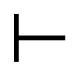 15
NPDA for                                     cont’d
Push w onto the stack:



Guess the string middle:

Match input wR vs. stack:

Successful match:
Moves to accept the string abba:
(q0, abba, z)     (q0, bba, az)                         (q0, ba, baz)                         (q1, ba, baz)                         (q1, a, az)                          (q1, , z) )                          (q2, , z)
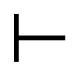 δ(q0, a, a) = { (q0, aa) }
δ(q0, b, a) = { (q0, ba) }
δ(q0, a, b) = { (q0, ab) }
δ(q0, b, b) = { (q0, bb) }
δ(q0, a, z) = { (q0, az) }
δ(q0, b, a) = { (q0, bz) }
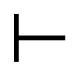 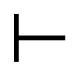 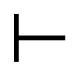 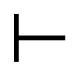 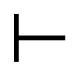 δ(q0, , a) = { (q1, a) }
δ(q0, , b) = { (q1, b) }
The correct guess that usesδ(q0, , b) = { (q1, b) }

An incorrect guess(q0, ba, baz)      (q0, a, bbaz)
that uses δ(q0, b, b) = { (q0, bb) }
δ(q1, a, a) = { (q1, ) }
δ(q1, b, b) = { (q1, ) }
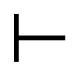 δ(q1, , z) = { (q2, z) }
16
Context-Free Languages and NPDAs
For any context-free language L,there exists an NPDA M such that L = L(M). 

If L = L(M) for some NPDA M,then L is a context-free language.
17